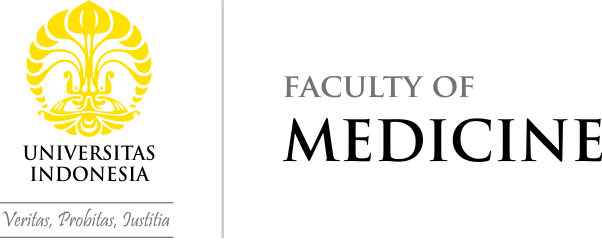 MK Bioengineering Bioimaging & Biomedical Optics
Peneliti Pusat Riset Virologi dan Kanker Pathobiologi FKUI
OUTLINE
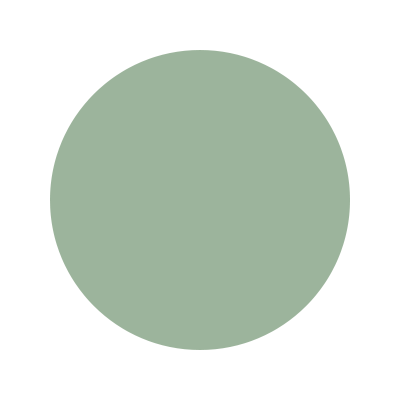 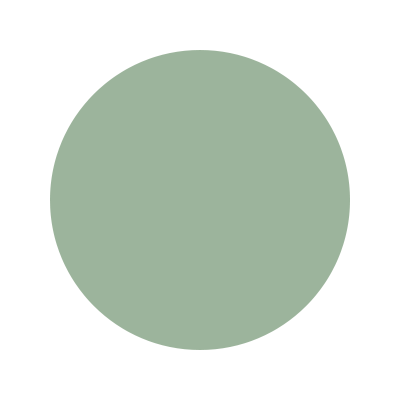 1
4
Prinsip Visualisasi
ELISA
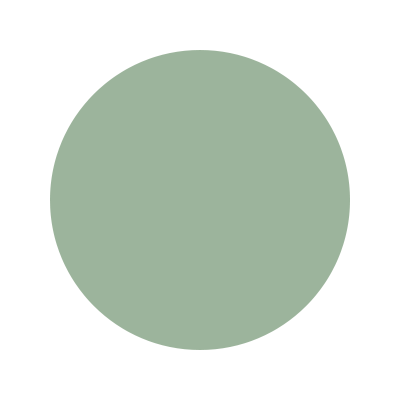 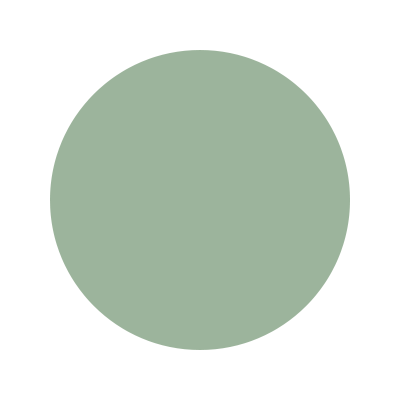 2
5
Pengikatan Antibodi
Mikroskop Fluoresence & Confocal
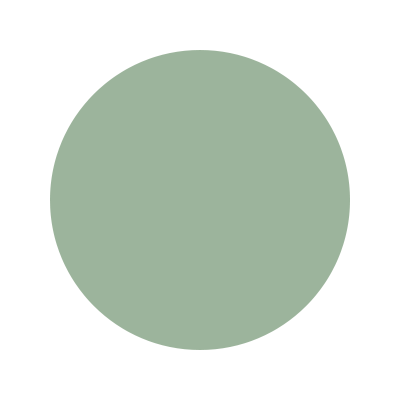 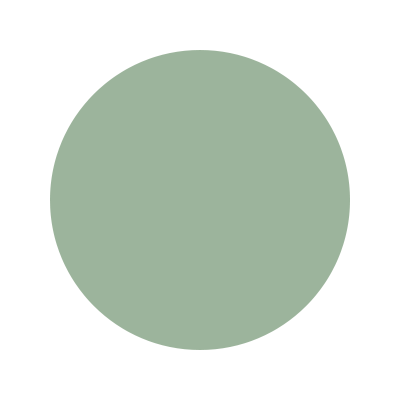 3
6
Western Blot
Flowcytomety
Prinsip Visualisasi dalam Bioimagingdan Biomedical Optic
Teknik visualisasi dalam biomedik :
Ketiganya menggunakan prinsip ikatan antigen dan antibody
Antibodi primer → mengikat target protein
Antibodi sekunder → mengikat pewarna chromogen/enzim penghasil cahaya/fluorescence
Macam Metode 
Pengikatan Antibodi
Direct 
Satu antibodi sekaligus mengikat target protein dan pewarna chromogen/enzim penghasil cahaya/fluorescence
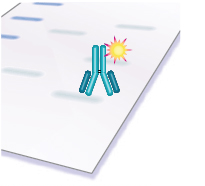 Macam Metode 
Pengikatan Antibodi
Indirect 
Menggunakan dua antibody yang saling berikatan tangan
 
Antibody satu berikatan dengan target protein
 
Antibodi yang lain berikatan dengan pewarna chromogen/enzim penghasil cahaya/fluorescence
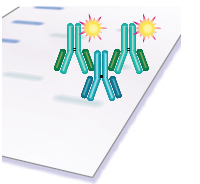 BERBAGAI TEKNIK YANG MENGGUNAKAN PRINSIP VISUALISASI
Western Blot
Protein dirunning di gel
Ditransfer di membrane
Diberi antibodi pertama yang berikatan dengan target
Ditambah antibodi kedua dengan pewarna, biasanya cahaya atau fluorescence
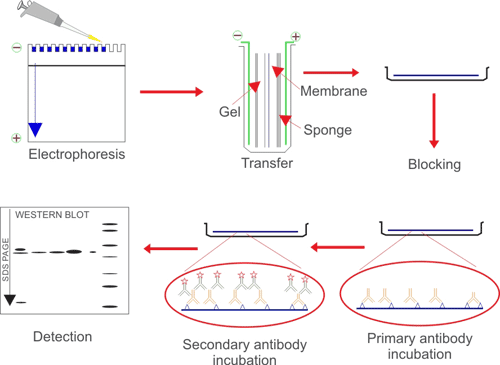 ELISA
Protein dicoating di plate ELISA
Diikat dengan antibodi
3 Macam ELISA
Sandwich ELISA
Antibodi dicoating diplate untuk menangkap protein spesifik, kemudian ditambahkan antibody yang mengikat pewarna
Direct ELISA
Protein dicoating di plate kemudian diikat dengan antibodi 1 yang sudah berikatan dengan pewarna
Indirect ELISA
Protein dicoating di plate kemudian diikat dengan antibodi 1, kemudian diikuti antibody kedua yang berikatan dengan pewarna
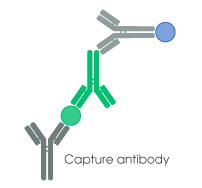 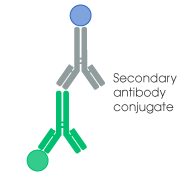 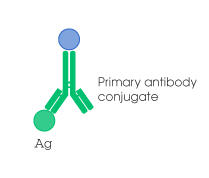 Mikroskop Fluoresence & Confocal
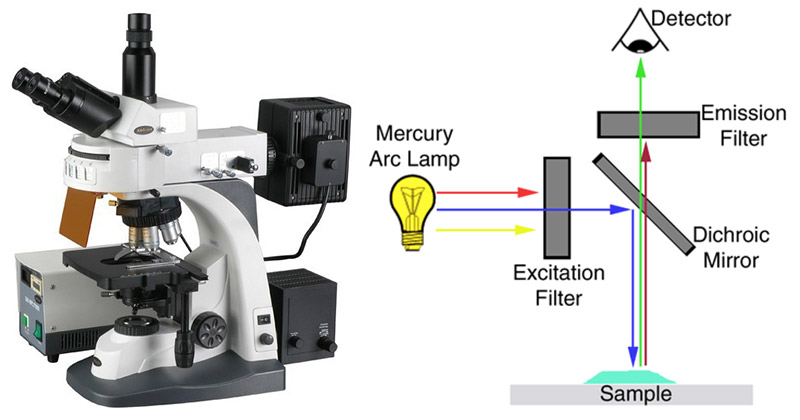 Mikroskop yang dibantu pewarnaan fluorescence
Prinsip eksitasi  : cahaya laser yang dikeluarkan mesin → eksitasi pewarna fluorophore → Emisi Fluorophore ditangkap mesin
Bersifat Kualitatif → bisa dikonversi dengan software ke kuantitatif atau semikuantitatif
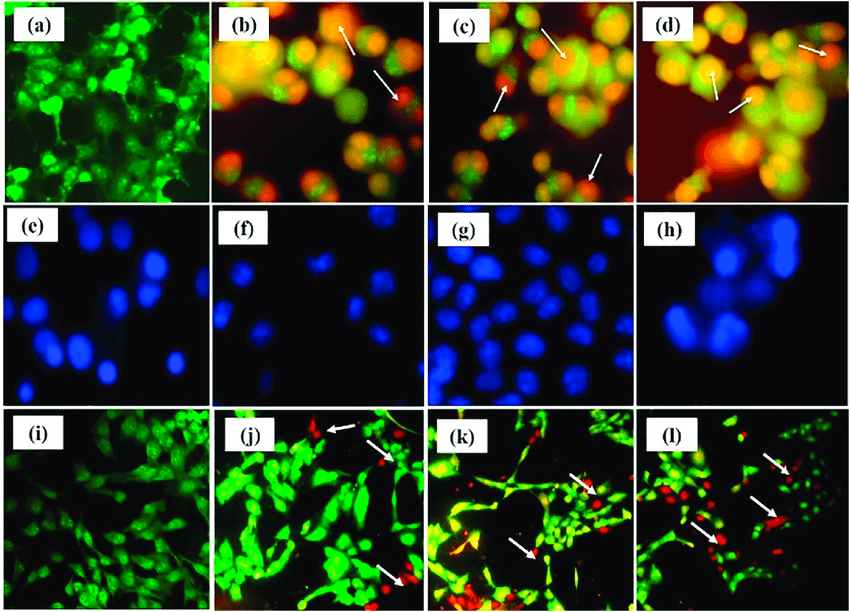 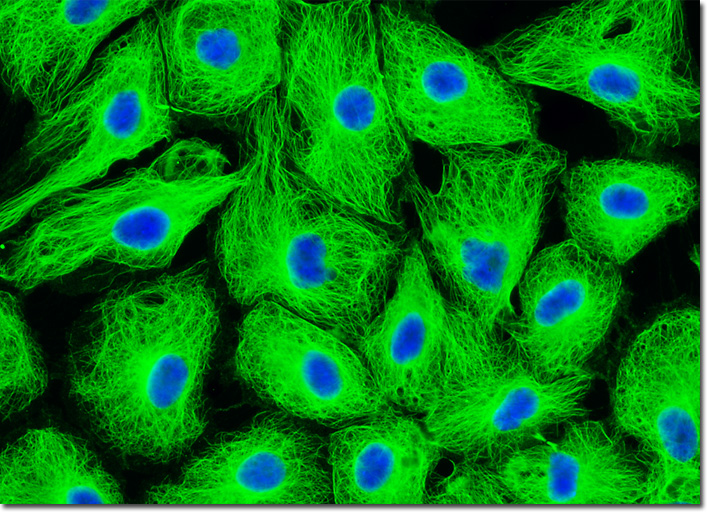 Flow Cytometry
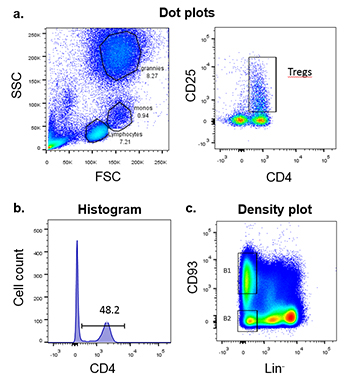 Menggunakan teknik eksitasi mikroskop fluoresence tapi menekankan kuantitatif
Dilengkapi kemampuan untuk melihat ukuran sel, densitas sel dan jumlah sel
Cara kerja : Mengalirkan cairan yang berisi sel kedalam kapiler kecil → Sel dianalisis satu per satu menggunakan laser
Berbagai Fluorophore 
Flow Cytometry
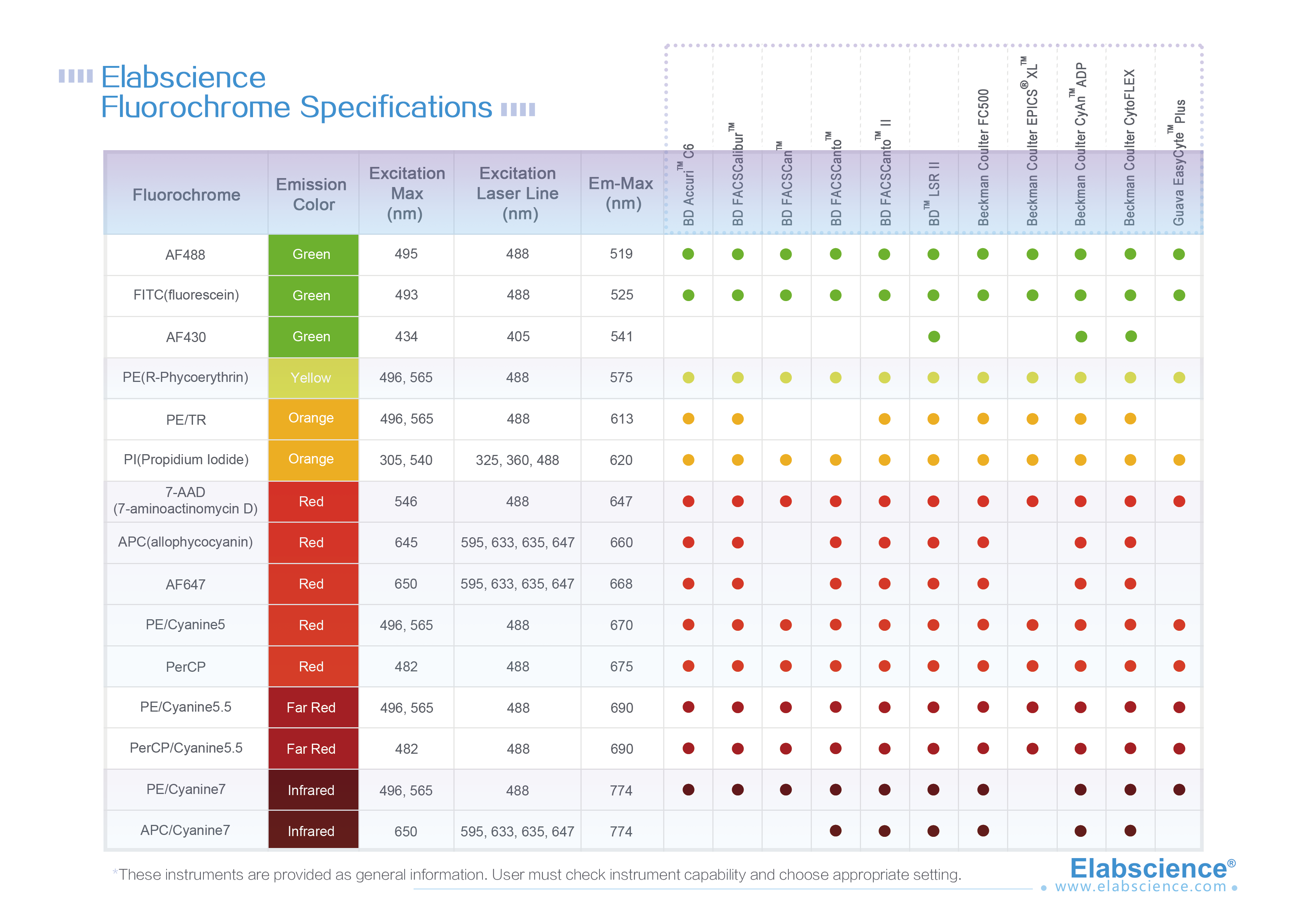 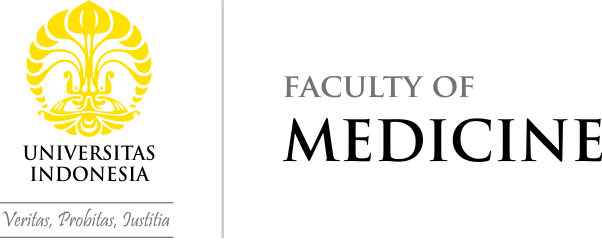 TERIMA KASIH